Прогнозирование ВВП при помощи метода “Гусеница”
Выполнила:
Студентка 4 курса факультета ЭИ
Группы 6.04.04.13.01
Захарова А.С.
Введение
Валовой внутренний продукт (ВВП) – показатель общего экономического состояния страны. Он дает представление об общем материальном благосостоянии нации, так как чем выше уровень производства, тем выше благосостояние страны.
Для прогнозирования макроэкономических показателей применяются несколько методов, самыми распространенными среди которых являются метод экспертных оценок и прогнозирования временного ряда показателя. Не так давно в статистической литературе появился новый метод прогнозирования временных рядов под названием SSA (Singular Spectrum Analysis – анализ сингулярного спектра). В русскоязычной литературе данному методу было дано название – метод «Гусеница».
Объект исследования: объем ВВП Украины.
Предмет исследования: годовая и квартальная динамика показателя ВВП. 
Цель исследования: анализ и прогнозирование показателя ВВП Украины при помощи методы Гусеница.
Временные ряды
В каждой сфере экономики встречаются явления, которые интересно и важно изучать в их развитии, т.к. они эволюционируют и флуктуируют во времени. С течением времени изменяются цены, экономические условия, режим протекания того или иного производственного процесса. Совокупность измерений подобного рода показателей в течение некоторого периода времени и представляет временной ряд.
Временным рядом называют последовательность наблюдений, обычно упорядоченную во времени (хотя возможно упорядочение и по какому-либо другому параметру). 
При анализе экономических временных рядов традиционно различают разные виды эволюции (динамики). Эти виды динамики могут, вообще говоря, комбинироваться. Тем самым задается разложение временного ряда на составляющие (компоненты), которые с экономической точки зрения несут разную содержательную нагрузку. Наиболее важные: Тренд, циклические колебания, сезонные колебания, нерегулярные компоненты.
Валовый внутренний продукт
Один из важнейших показателей системы национальных счетов, который характеризует конечный результат производственной деятельности экономических единиц - резидентов и измеряет стоимость товаров и услуг, произведенных этими единицами для конечного использования.
Существует 3 основных метода расчета ВВП:
расчет по валовой добавленной стоимости;
расчет по расходам;
расчет по доходам;
Метод «Гусеница»
Этот свободный от модели метод, предназначен для исследования структуры временных рядов, сочетает в себе преимущества многих других методов, в частности, анализа Фурье и регрессионного анализа.
Базовый вариант метода заключается в преобразовании одномерного ряда в многомерный при помощи однопараметрической процедуры смещения (отсюда и название - «Гусеница»), исследовании полученной многомерной траектории при помощи анализа главных компонент (сингулярного разложения) и восстановление (аппроксимация) ряда по выбранным главным компонентам.
Таким образом, результатом применения метода является разложение временного ряда на простые компоненты: медленные тренды, сезонные и другие периодические или колебательные составляющие, а также шумовые компоненты.
Базовый алгоритм метода "Гусеница"
Динамика ВВП Украины по годам, 1987 – 2015 гг., млрд. долл.
Динамика ВВП Украины по кварталам, 2002 – 2015 гг., млн. грн
Прогнозирование ВВП Украины по методу Гусеница по годовым значениям
Для прогнозирования была выбрана длина Гусеницы равная 8. Скользящие средние, стандарты и средние ковариации. Из графика можно увидеть увеличение как скользящих средних, так и средних ковариаций.
Cобственные числа
Можно сделать вывод, что после примерно 4 главной компоненты находится шум (равномерное падение очень маленьких собственных чисел).
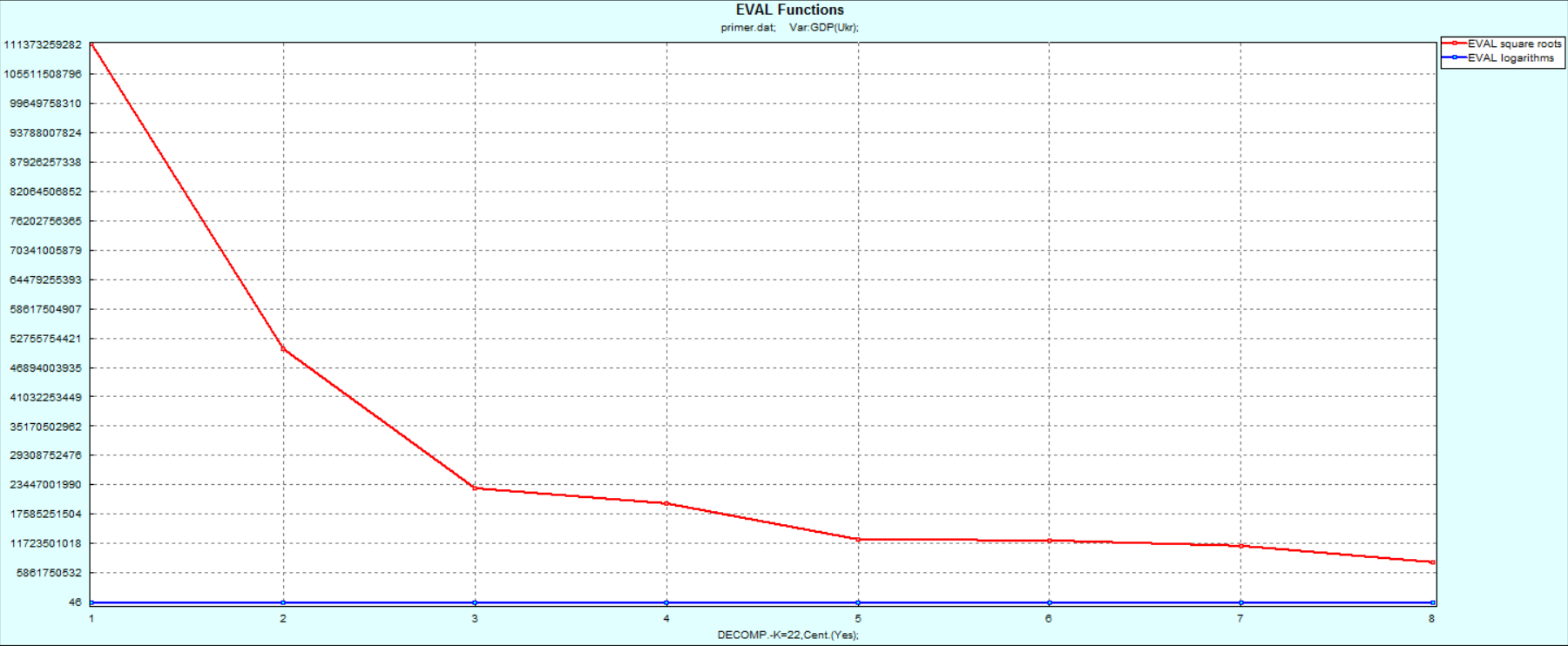 Собственные числа в процентах
Так как одной синусоидальной составляющей соответствует в идеальной ситуации две главные компоненты с одинаковым периодом ("синус" и "косинус"), соответствующие одному собственному числу, то в реальной ситуации эти две главные компоненты соответствуют близким собственным числам. Поэтому на графике можно увидеть "ступеньку". Такие ступеньки могут быть и для маленьких собственных чисел. На данном графике наиболее заметна "Ступенька", соответствующая главным компонентам 3-4.
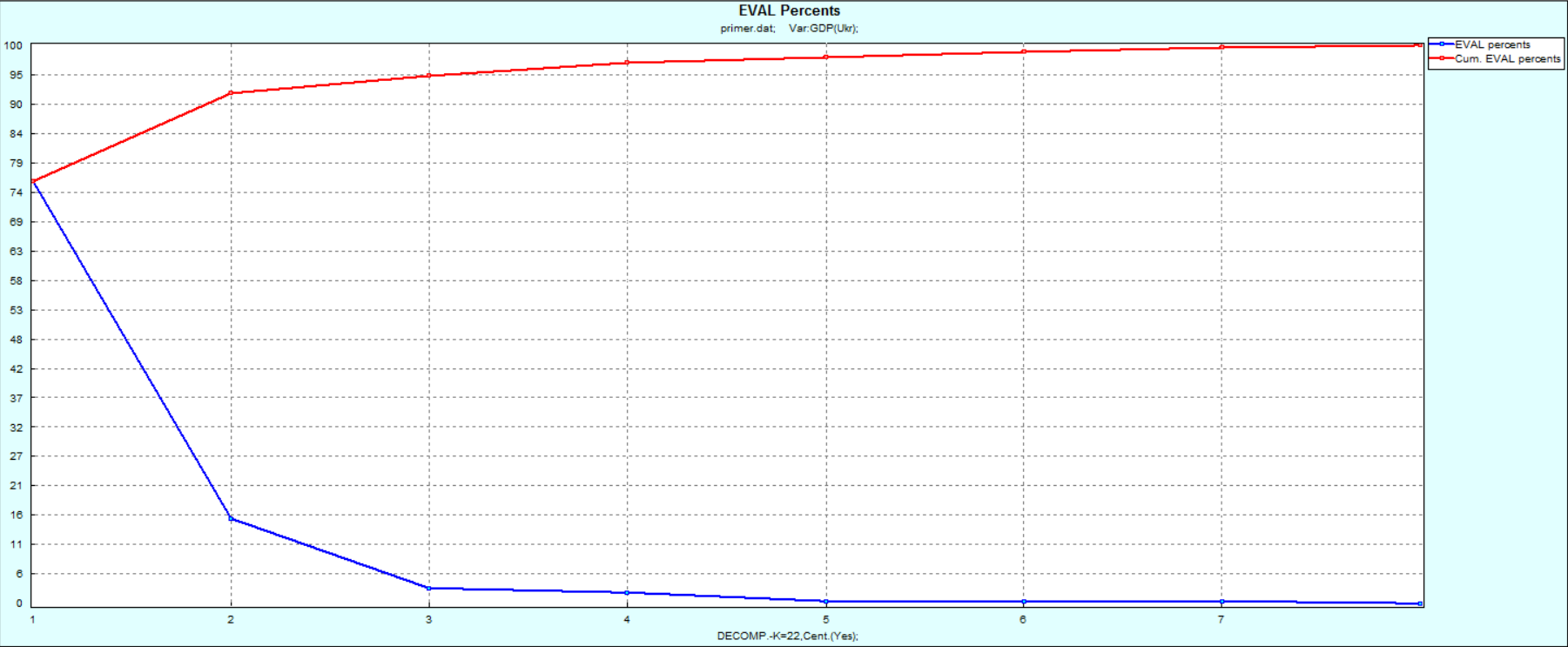 Одномерные графики собственных векторов и главных компонент
По результатам визуального анализа можно сделать вывод, что главные компоненты 1 и 2 является составными тренда, а все остальные пары главных компонент могут относиться как к тренду, так и к низкочастотной составляющей. Здесь мы отнесем их к тренду.
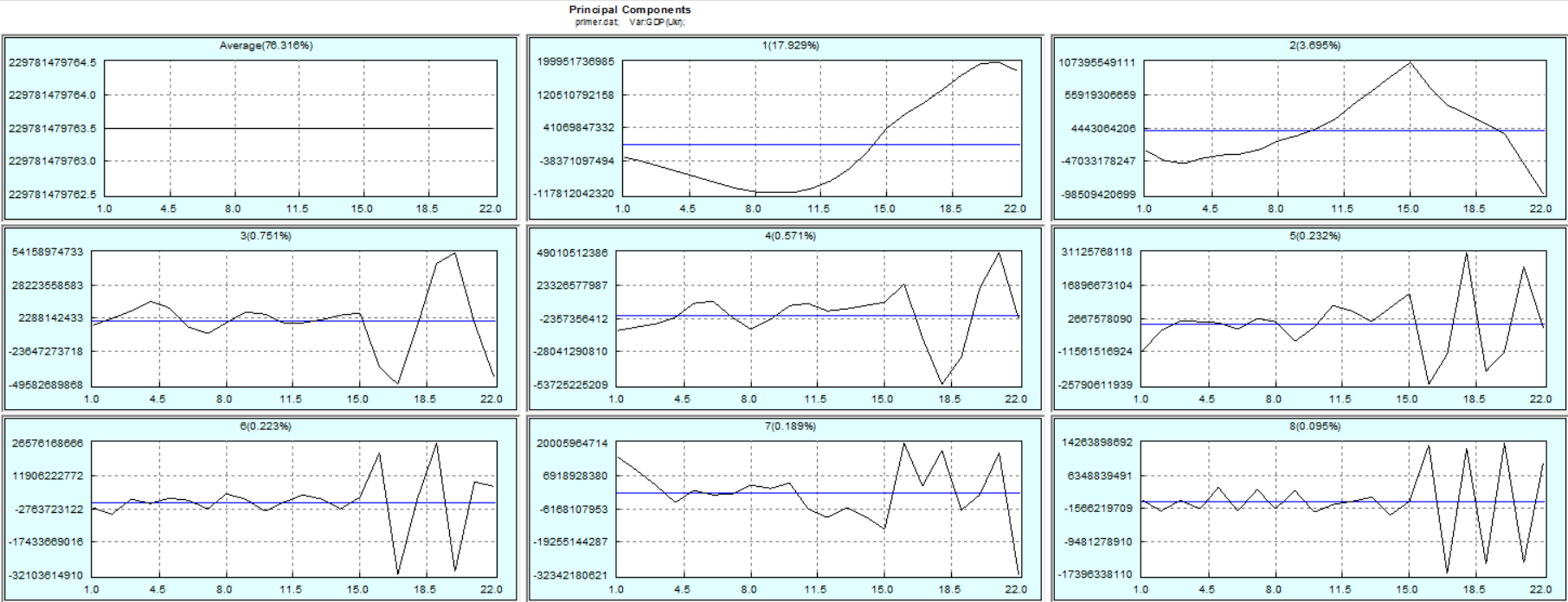 Восстановленные значения и ошибки
Как видно из рис. 3.16. выходной и восстановлен ряды практически совпадают, потому что вклад среднего и первых четырех главных компонент составляет 99.26%. Снизу рис. 3.16. изображено ряд остатков, то есть разница между начальным и восстановленным рядами, - они оказались незначительными.
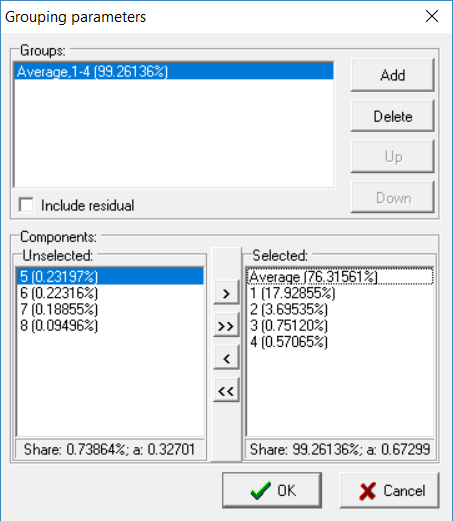 Ряд аппроксимированных данных и ошибок
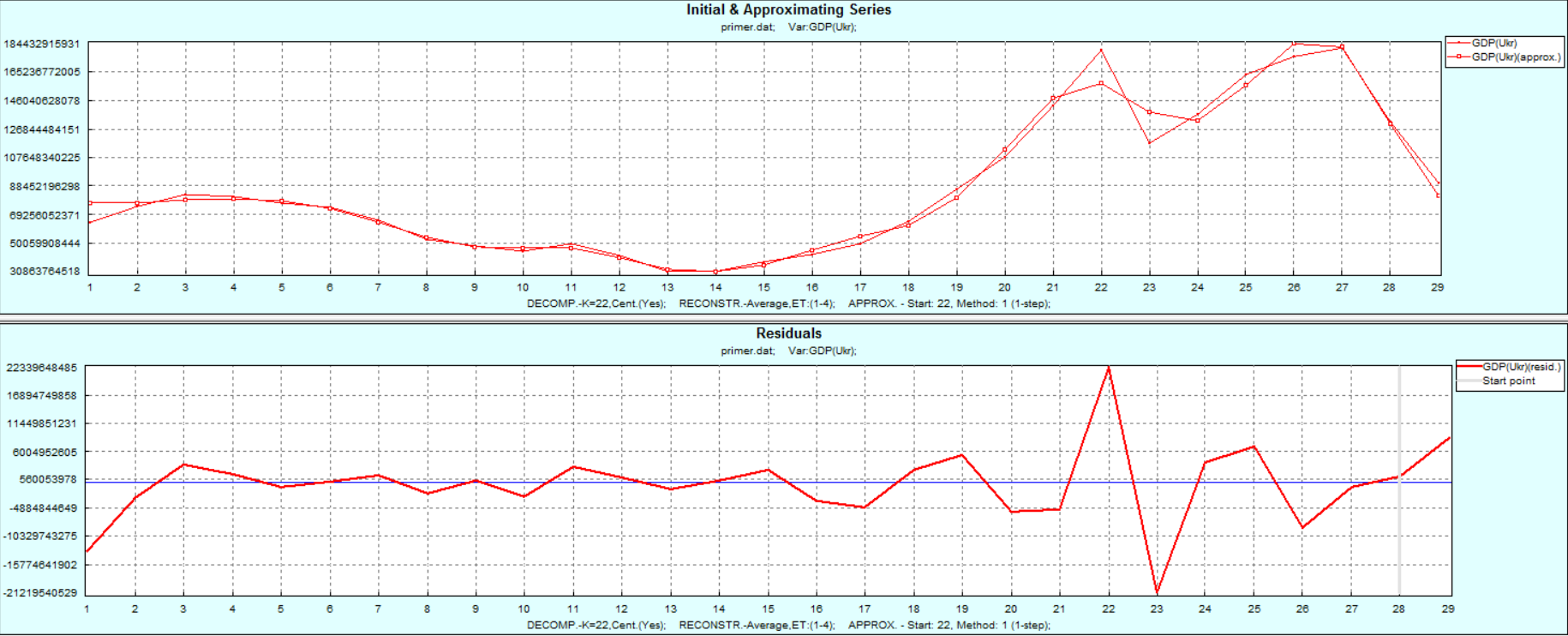 Как видно из графика ряд аппроксимированных данных дает гораздо большую ошибку, поэтому для определения прогнозных значений в этом случае его использовать нецелесообразно.
График прогнозных значений по рекуррентному методу
График прогнозных значений по векторному методу
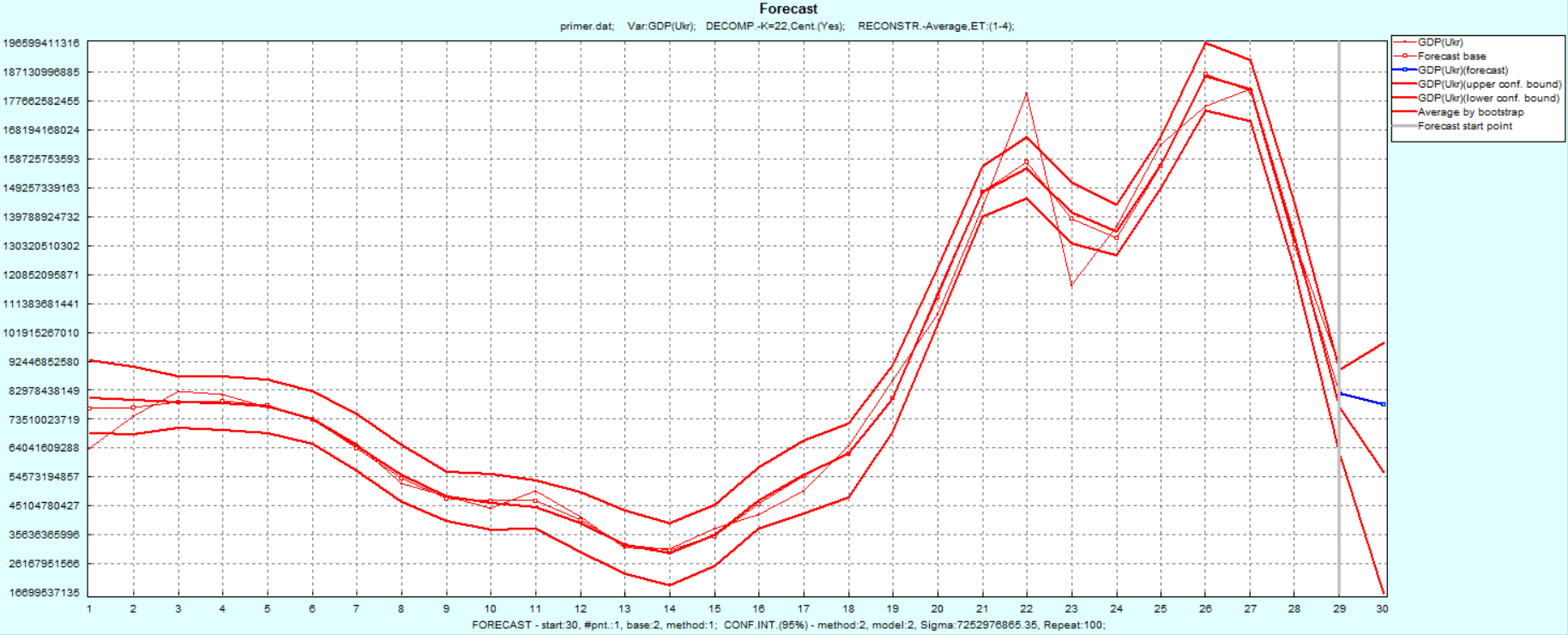 Прогнозирование ВВП Украины по методу Гусеница по квартальным значениям
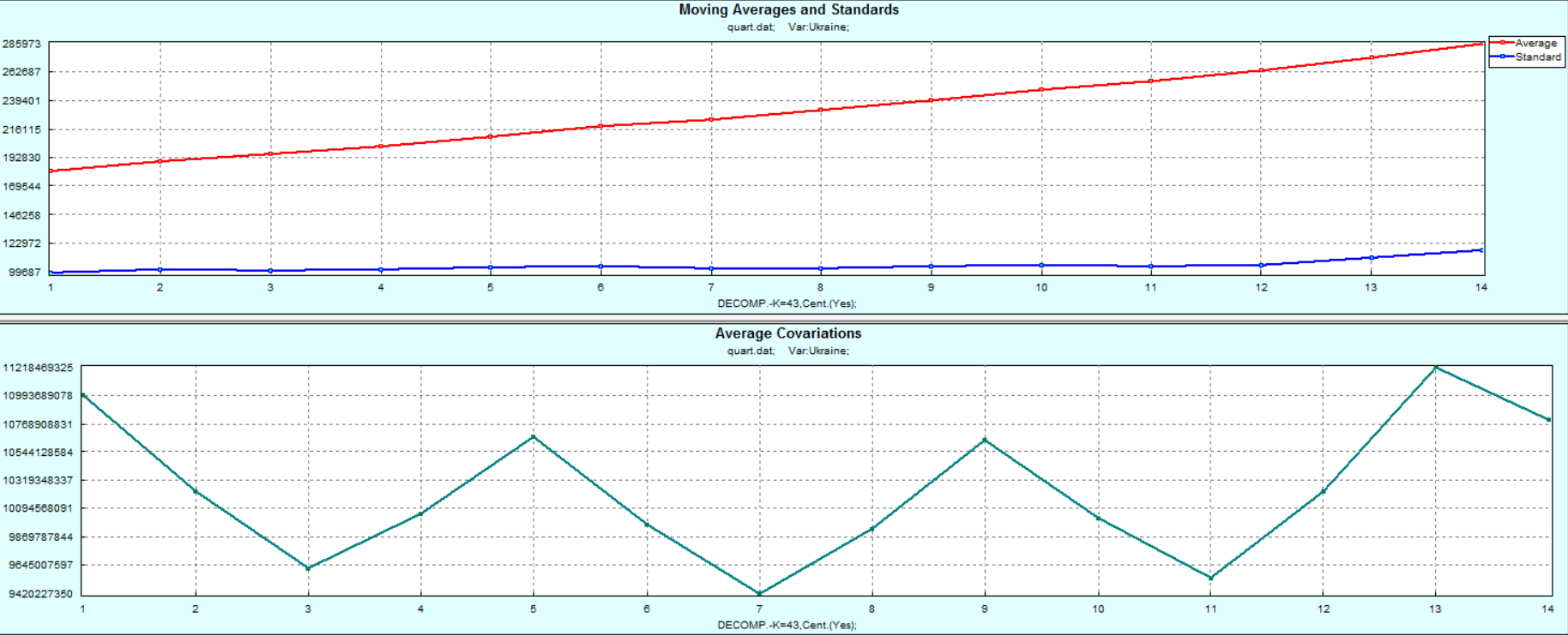 Для прогнозирования была выбрана длина Гусеницы равная 14. Из графика можно увидеть увеличение как скользящих средних, так и средних ковариаций.
Cобственные числа
Можно сделать вывод, что после примерно 4 главной компоненты находится шум (равномерное падение очень маленьких собственных чисел).
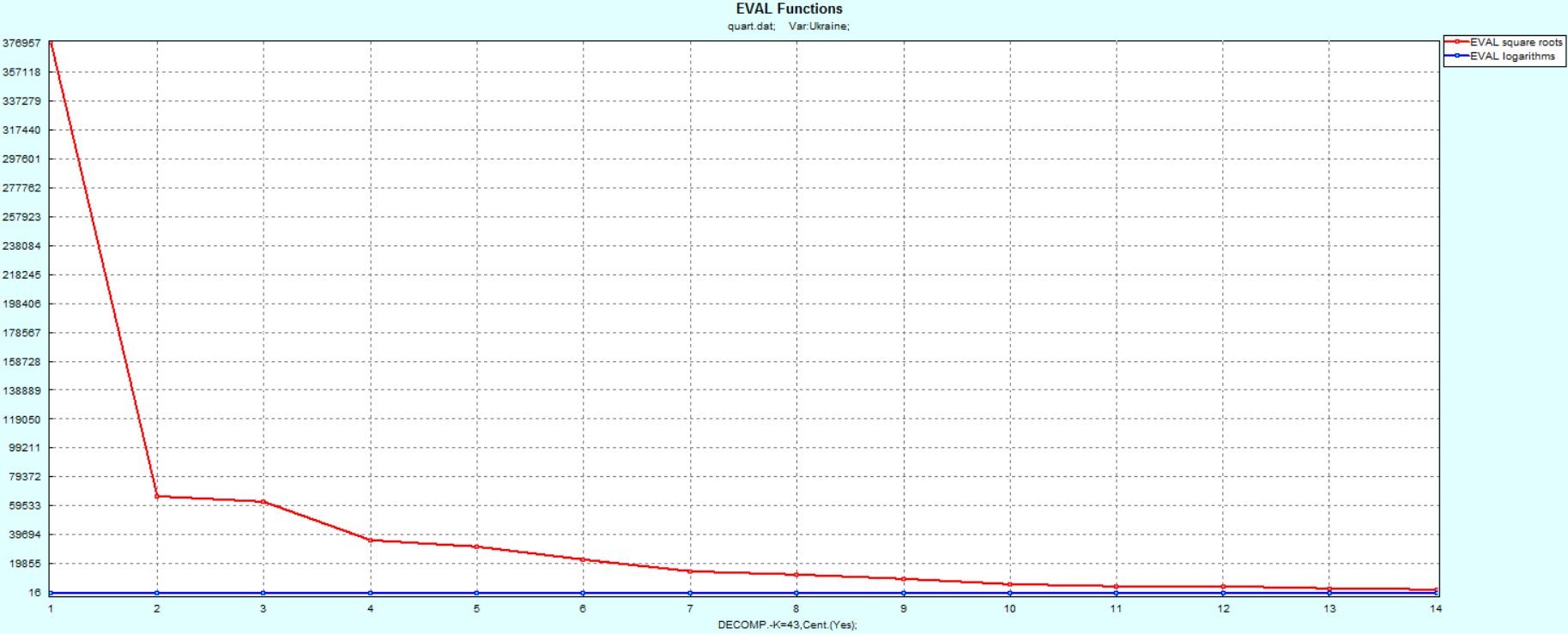 Собственные числа в процентах
На графике наиболее заметна "Ступенька", соответствующая главным компонентам 2-3.
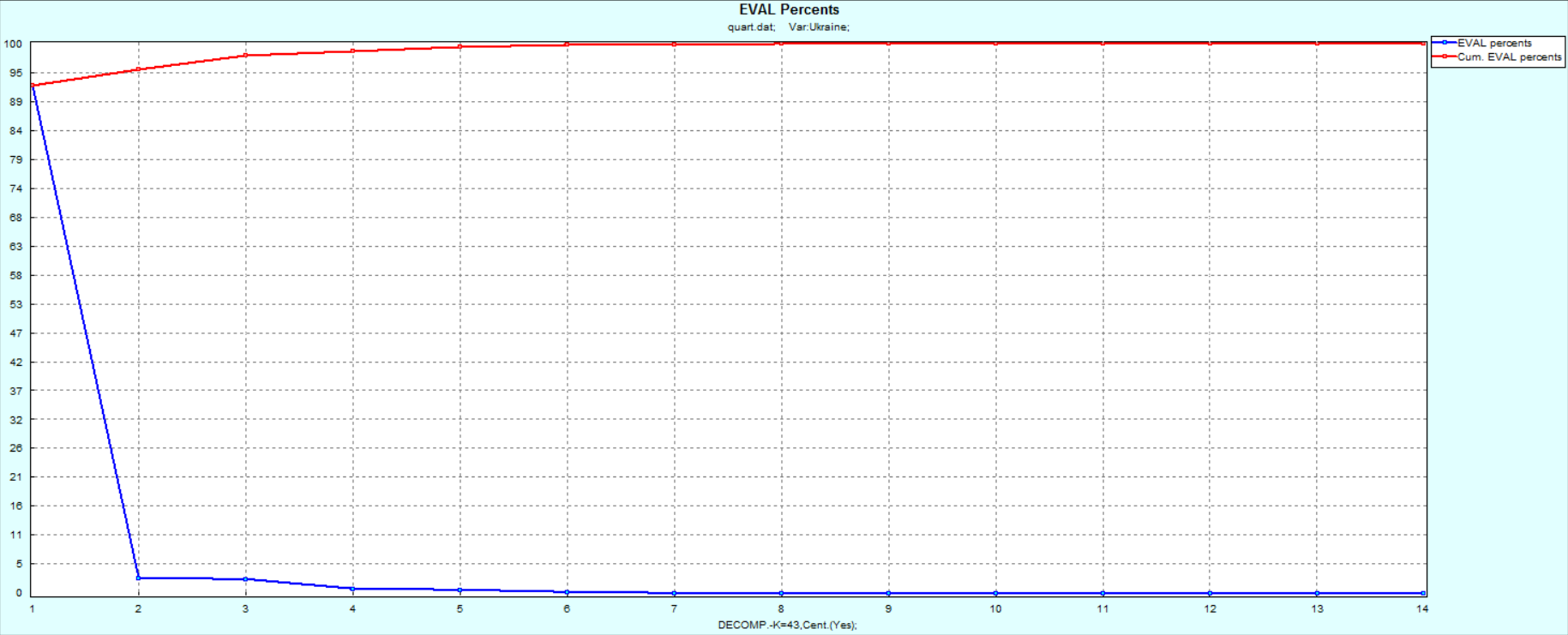 Одномерные графики собственных векторов и главных компонент
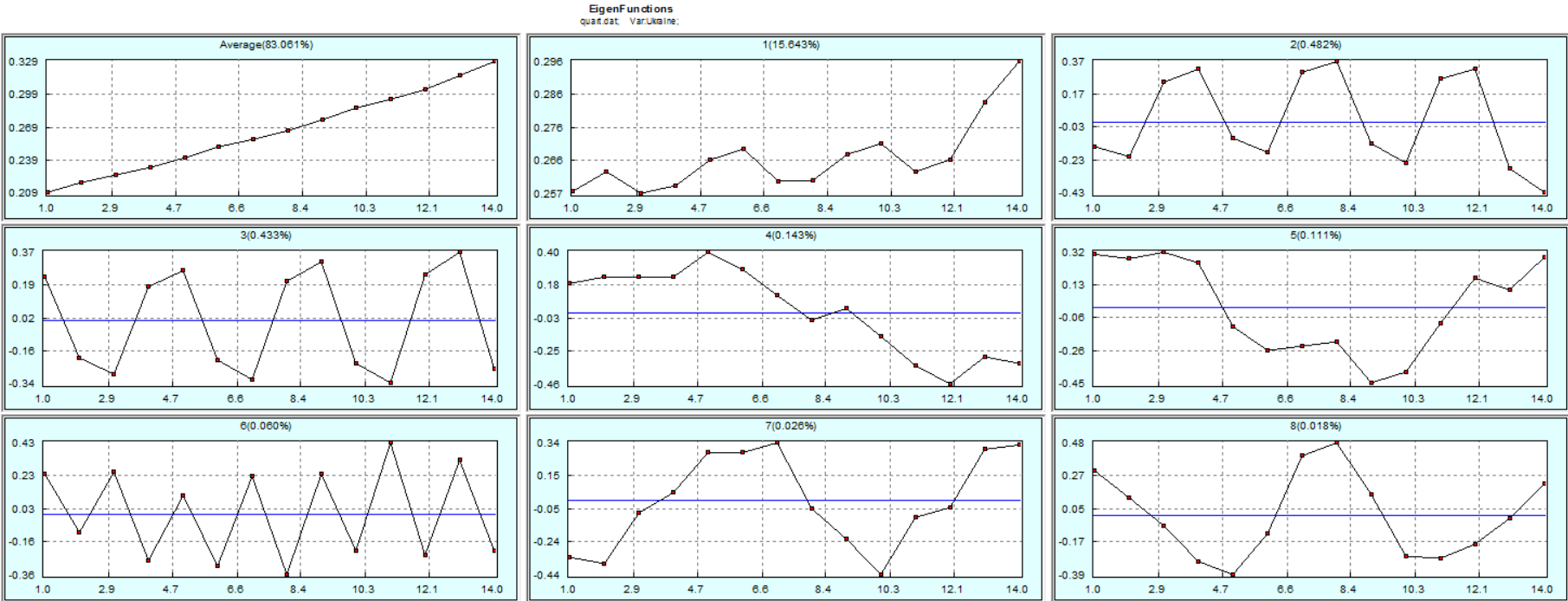 По результатам визуального анализа можно сделать вывод, что главные компоненты 1 и 4 является составными тренда, а все остальные пары главных компонент могут относиться как к тренду, так и к низкочастотной составляющей.
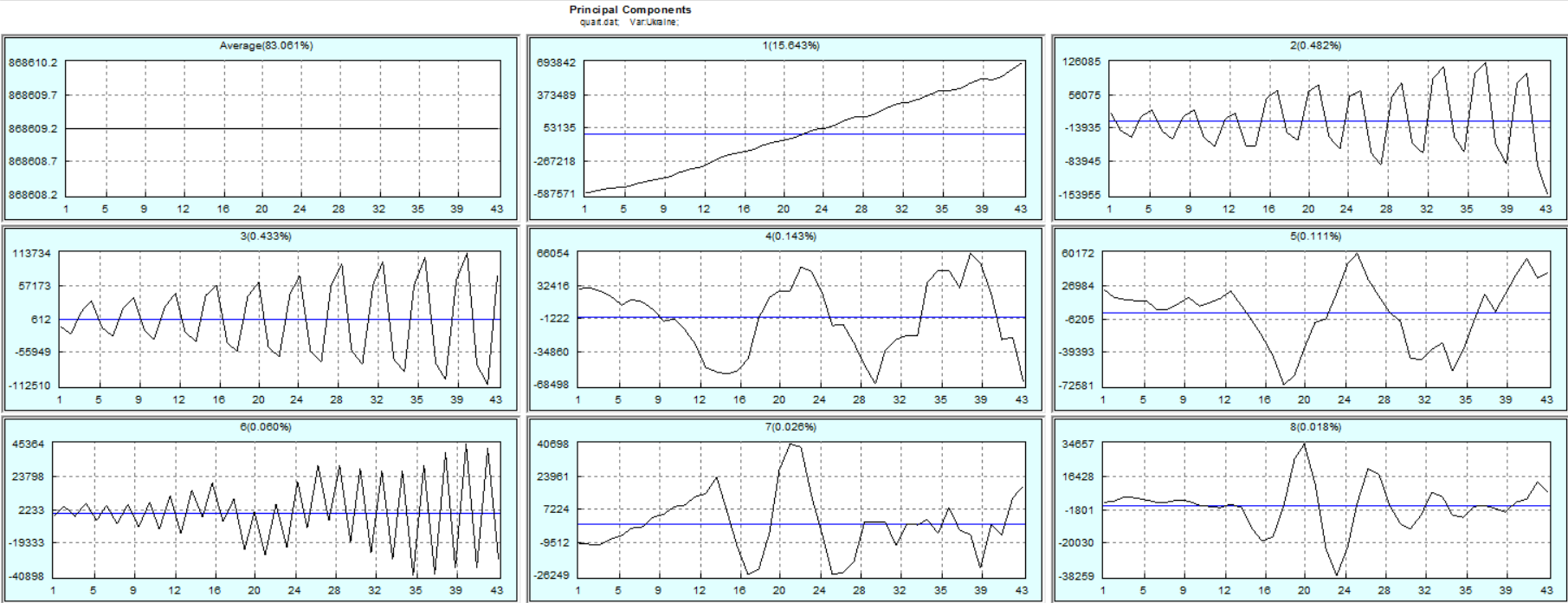 Восстановленные значения и ошибки
Как видно на графике выходной и восстановлен ряды практически совпадают, потому что вклад среднего и первых четырех главных компонент составляет 99,76%. Снизу изображено ряд остатков, то есть разница между начальным и восстановленным рядами, - они оказались незначительными.
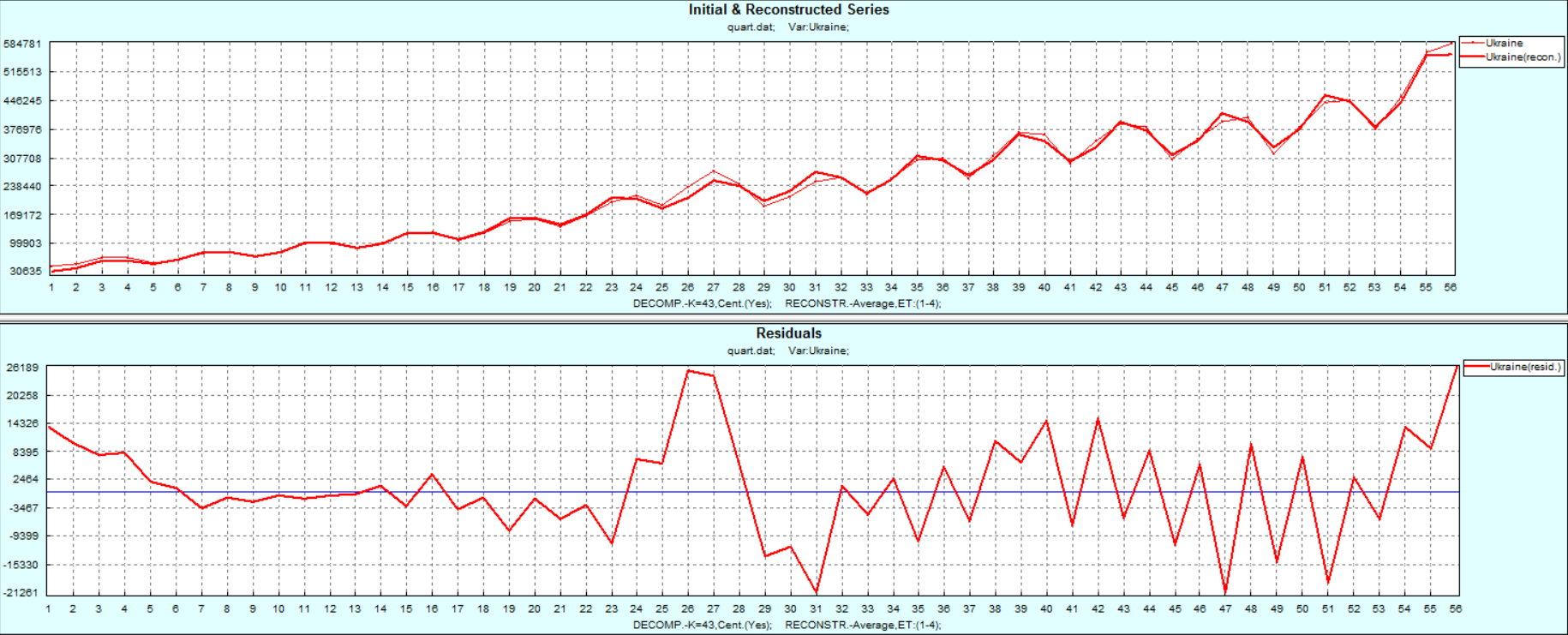 Ряд аппроксимированных данных и ошибок
Ряд аппроксимированных данных дает гораздо большую ошибку, поэтому для определения прогнозных значений в этом случае его использовать нецелесообразно.
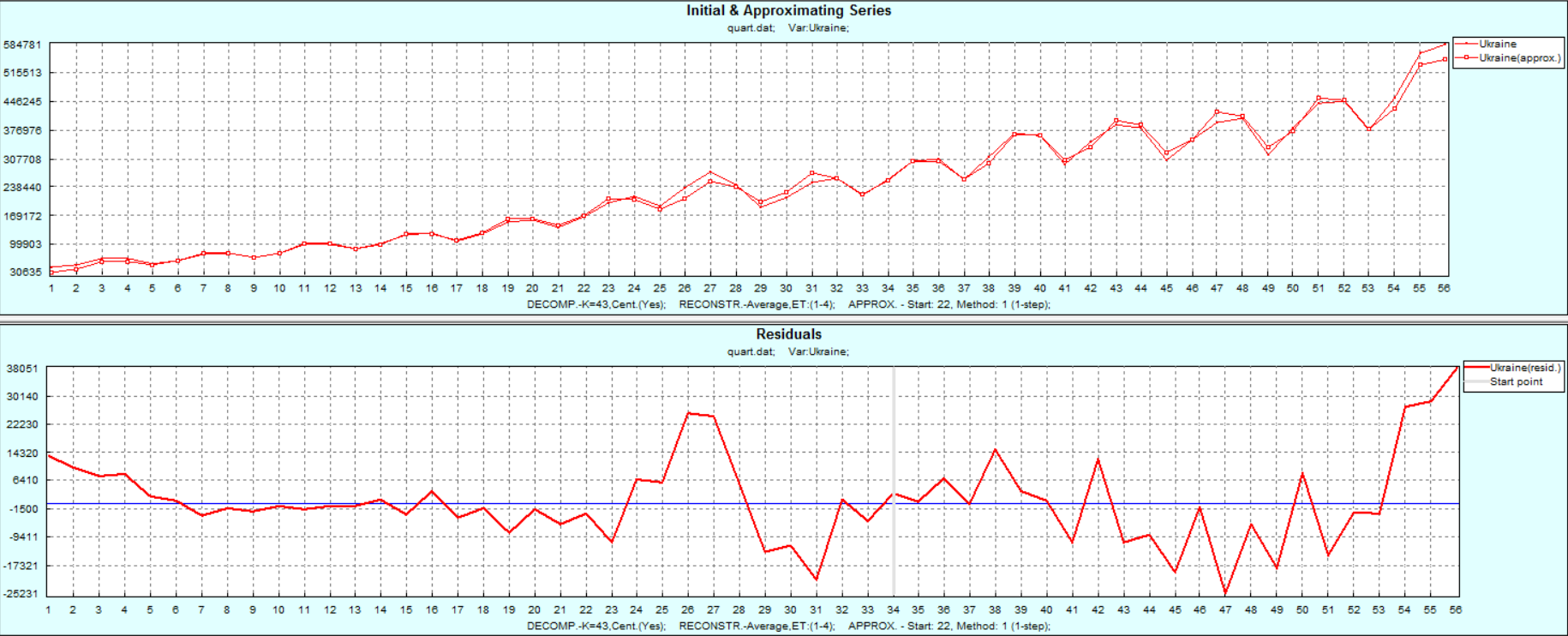 График прогнозных значений по рекуррентному методу
График прогнозных значений по векторному методу
Выводы:
Таким образом качественный прогноз для первой модели был построен при помощи рекуррентной модели, а для второй по векторной модели.
Реальные значения ВВП Украины по данным Укрстата на 1 и 2 кварталы 2016 года соответственно составили 453185 и 531838 млн.грн. Данные значения рассчитаны в фактических ценах. Прогнозные значения по рекуррентному методу более приближены к реальным, этот результат подтверждается тем, что данный метод показал лучшую прогностическую способность, чем векторный.
Спасибо за внимание!